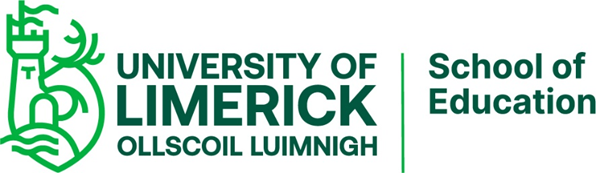 Laboratory Management and Safety in Post Primary Schools (III)Guidelines on storing and labelling chemicals, laboratory design
Narrator: Martina Brennan, St. Flannan's College, Ennis, Co. Clare.
R&D Officer, EPI.STEM 
Funded by HEA Performance Study
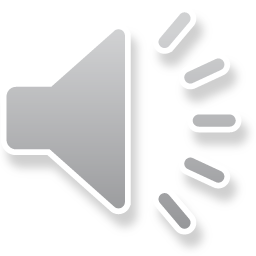 Outline
New EU Chemical Label Pictograms (Hazard Symbols)
Storage Groups according to Hazard
Storage of Chemicals – Segregation
Resources and Ideas on laboratory Design
Labelling Solutions
Safety Apparatus in the laboratory
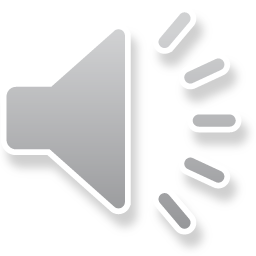 Hazard Symbols
COSHH stands for the Control of Substances Hazardous to Health Regulations. The COSHH regulations require employers to take actions to prevent or significantly reduce their workers' exposure to any substances that would be hazardous to their health.
New Hazard Symbol
Old Hazard Symbol
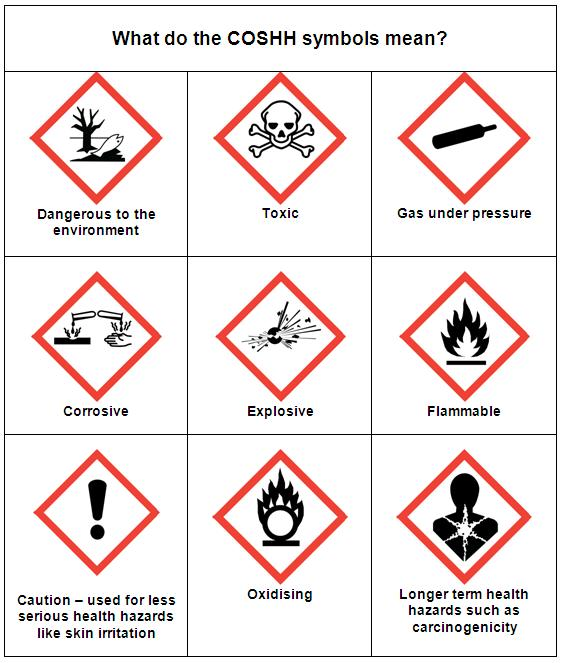 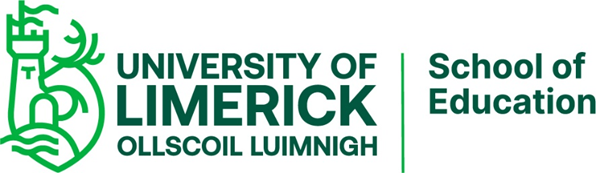 Source: https://ec.europa.eu/environment/chemicals/labelling/index_en.htm
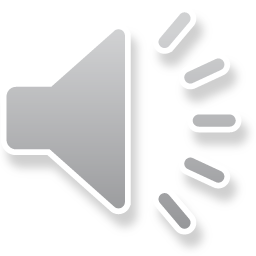 Storage Groups
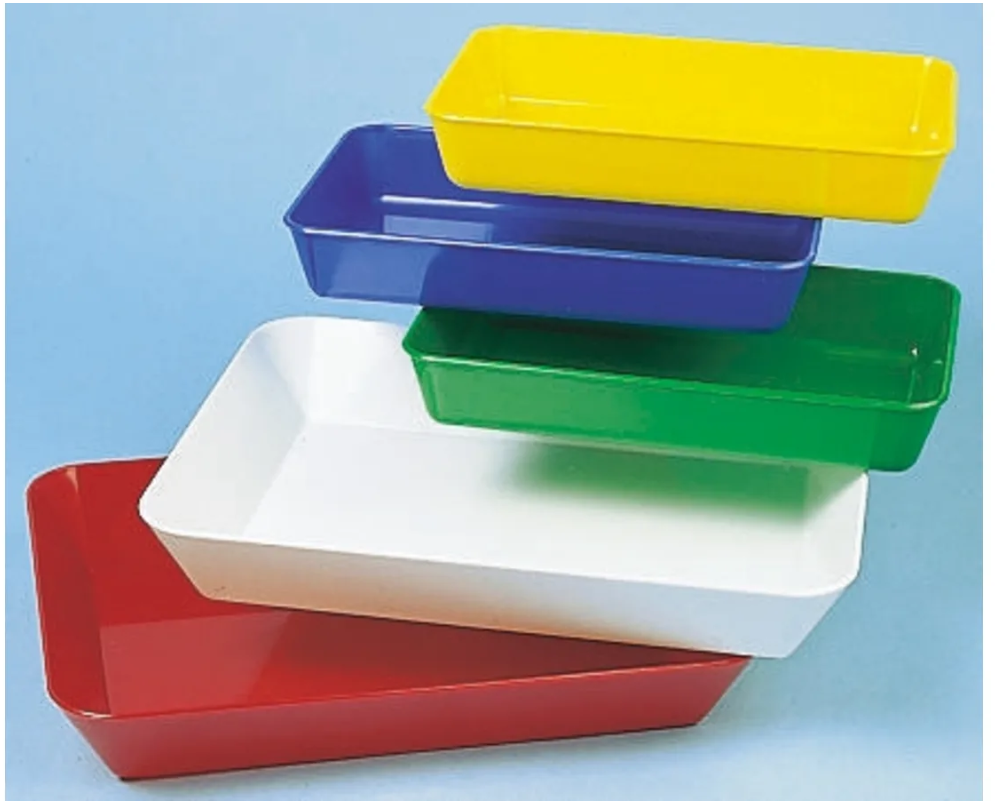 .
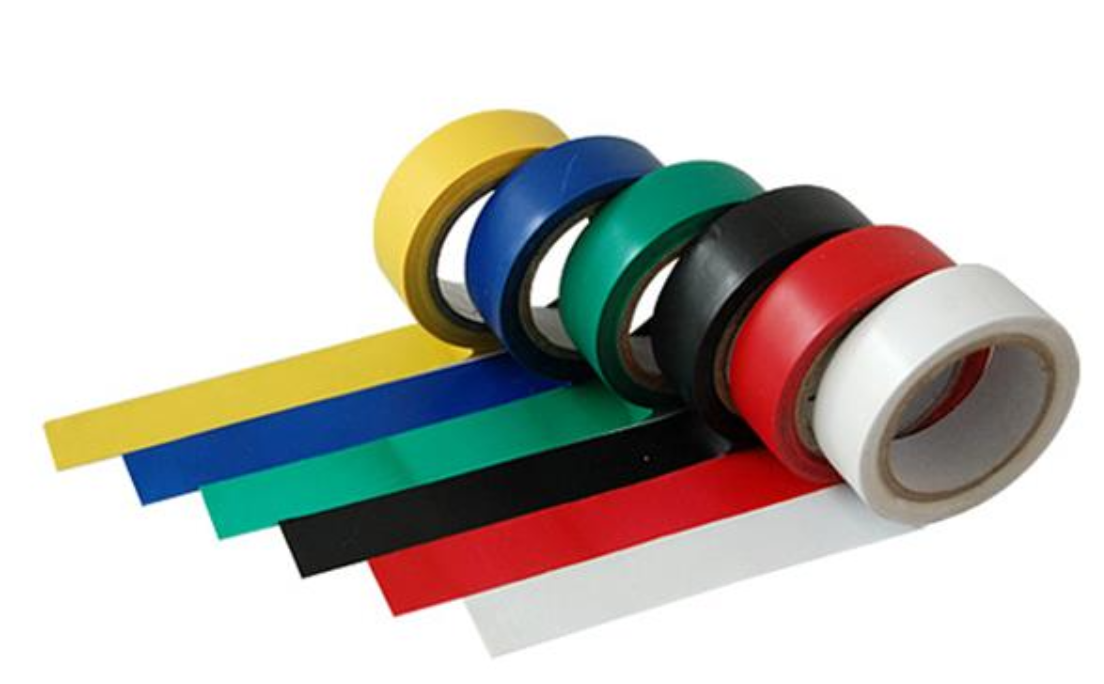 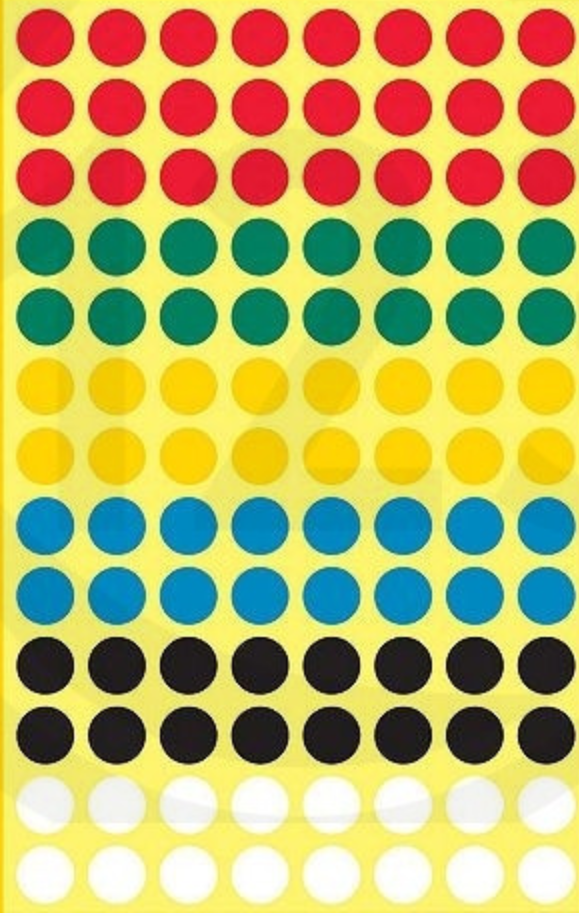 Source: https://www.pdst.ie/sites/default/files/ch_sd_safetyandstorage.pdf
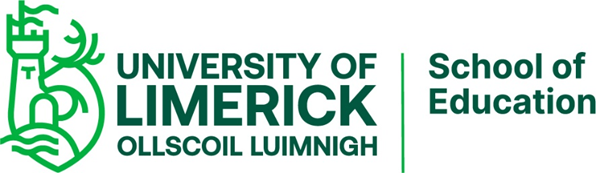 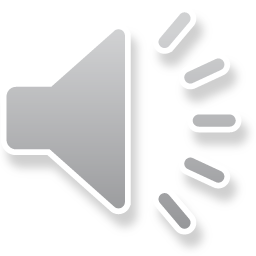 Storage of Chemicals - Segregation
Chemicals should not be stored in alphabetical order as this can result in incompatible neighbouring of chemicals.

Flammable liquids should be stored separately from flammable solids. 

Oxidising chemicals should be stored away from flammable chemicals.

Toxic Chemicals should be stored away from flammable and oxidising agents.

Corrosive substances should be stored away from flammable liquids and gases, and organic peroxides.
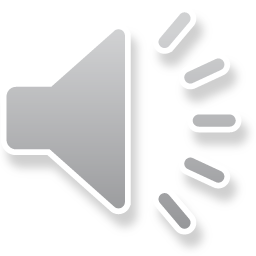 Suggested Storage Layout (DES-2011)
GENERAL
TOXIC
OXIDISING
GENERAL
Flammable
GENERAL
GENERAL
Flammable
GENERAL
GENERAL
GENERAL
Chemical Safety Data Sheets - Available on the App Store
Type in the name of the chemical
Email information
Chemical Safety Data Sheets - Available on the App Store
Type in the name of the chemical
Email information
Flammable
Cabinet
Corrosive Alkaline
Organic and Corrosive mineral acids
Source: Health & Safety in the laboratory, Chem Ed Conference 2011 (M.Horgan Inspectorate DES)
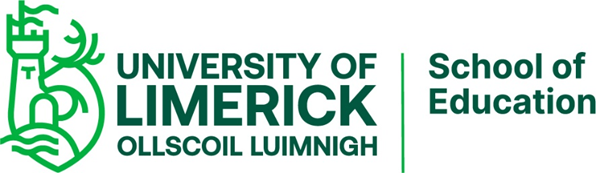 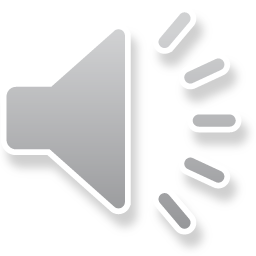 Association for Science education (ase.org.uk)
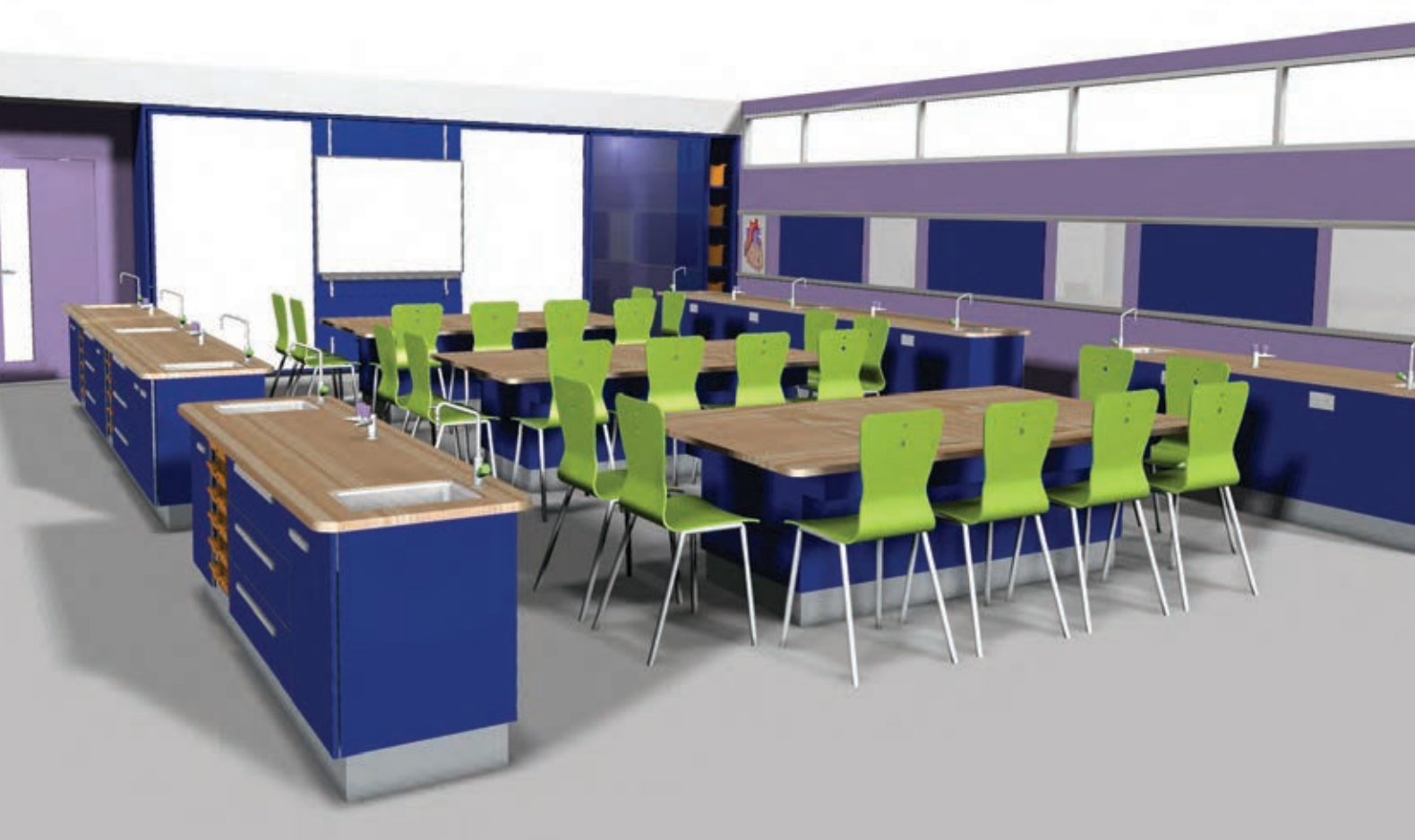 Resources and ideas in designing lab space
Laboratory 21 – teaching and learning in science for the 21st Century.
Source: https://www.ase.org.uk/resources/lab-design
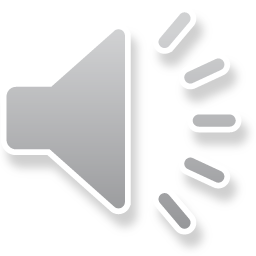 Labelling Solutions
When preparing solutions for experiments from stock, the container must have a label detailing the following:
Name of the Chemical – e.g. Hydrochloric Acid
Concentration
Hazard symbol
Name of teacher & date prepared
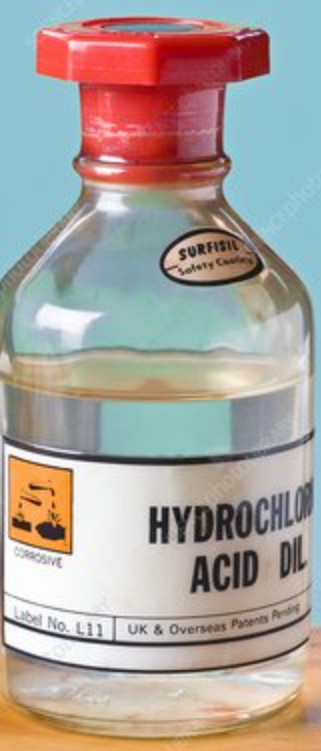 Source: https://www.pdst.ie/sites/default/files/ch_sd_stockcontrol.pdf
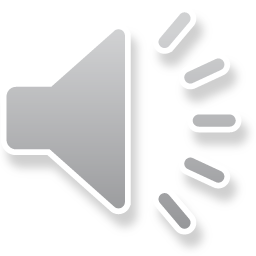 Safety Apparatus in the Lab
Each lab should have the following:
Safety screen
Face Shield
Eye Wash
Fire Extinguisher (CO2 & dry  powder) 
Fire Blanket
Fire bucket
First Aid kit
Chemical spill clean-up kit
Source: Health & Safety in the laboratory, Chem Ed Conference 2011 (M.Horgan Inspectorate DES)
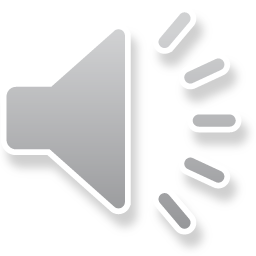 References & Resources
www.hsa.ie
https://pdst.ie/post-primary/sc/chemistry
www.rsc.org 
www.ase.org.uk
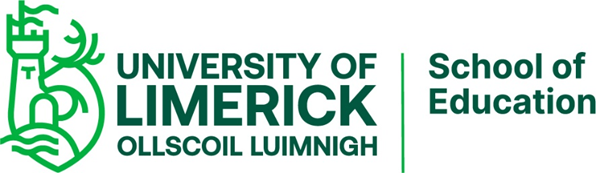 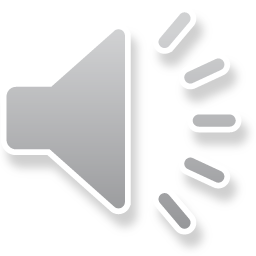 Contact details
Web Link: https://epistem.ie
Twitter handle: @EPISTEM_UL
Email: epistem@ul.ie
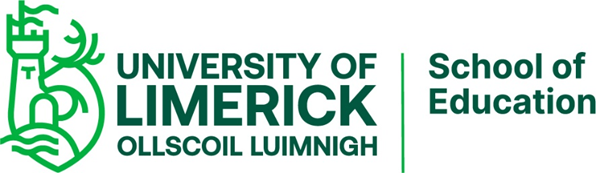 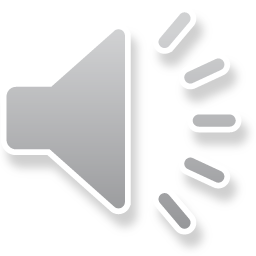